The Linkage Between the Three Types of National Economic Deficitswww.cpegonline.orgRon BaimanJune 22, 2010
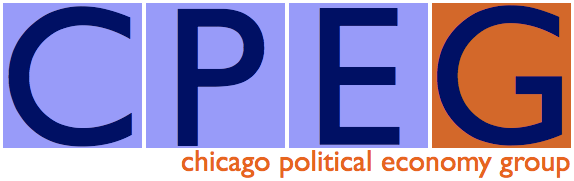 Government Deficits Are Different
Unlike a change in single household or business deficit, changing the federal deficit impacts the entire economy
The overall economy can be viewed as a giant circle of income and spending.
The income comes from wages, profits, rents and interest payments.
The spending comes from household consumption and business investment, government spending, and exports minus imports.
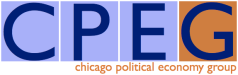 Income and Spending in the Overall Economy Must Balance
Just as business, and some households, tally up their income and spending and make sure that any difference between the two shows up as a surplus or deficit in their accounts, so do nations in their national accounts
Specifically, all income earned by US households and business must equal the sum of all spending on goods and services that they produce
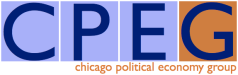 The Three Major Types of National Deficits
A trade deficit occurs when we spent more on imports than we sell in exports. When this happens some of the money that we make in the U.S. “leaks” abroad out of the circle of income and spending.
A government deficit occurs when the government spends more than it receives in taxes and fees. This creates “extra spending” in the economy
A private deficit results when households and businesses consume or invest more than they earn. This also creates “extra spending” in the economy.
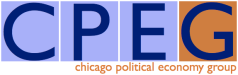 The Linkage Between the Three Types of National Deficits
Since spending has to equal income, the three types of national deficits are linked. 
“Leaked spending” from trade deficits has to be made up by “extra spending” from private (household and business) deficits and “extra spending” from government deficits.
The following “deficit linkage balance” must hold:
	Trade deficit = Private deficit + Government deficit
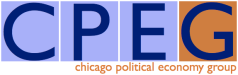 The Linkage Between the Deficits is Real
This “deficit linkage balance” is not a “theoretical” economic principle that depends on all kinds of assumptions, but a real characteristic of any market economy.
Like the equation 1+1=2, the deficit balance is an “identity” that holds “by definition” at all times, both in the “short-run” and the “long-run”. 
Decades of government economic data satisfy this identity – as they must.1 
The bottom line is that you can’t change any single one of these three types of national deficit without changing (at least one of) the other deficit(s).
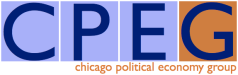 Just Reducing the Federal Deficit will Lead to Increased Unemployment
If the federal deficit is cut either private deficits must increase or the trade deficit must decline.2 
If there are no changes in our relative export competitiveness, and no increases in private deficits, the withdrawal of “extra spending” in the economy that will result from cutting the federal deficit, will shrink the economy and increase unemployment.
This will reduce the trade deficit (and balance the deficit linkage identity) as people in the U.S. will have less income to spend on imports.3 But this will be a consequence of economic contraction, not improved US export competitiveness.
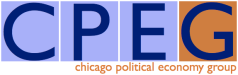 To Avoid Increasing Unemployment Significant Federal Deficit Reduction Must be Accompanied by Trade Deficit Reduction Policies
The only other way to significantly reduce the federal deficit without increasing unemployment is to dramatically increase private deficits.4
 This has occurred twice in recent history (the stock market and housing bubbles) but has not proven to be sustainable.
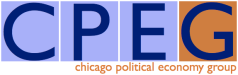 Notes and References:

For empirical documentation that shows how this identity works for the U.S. economy, and its implications (raised over a decade ago), see papers by Wynne Godley, a prominent Cambridge University Macroeconomist, and co-authors, at the Levy Institute site: http://www.levyinstitute.org/pubs/sa_nov_07.pdf  and http://www.levyinstitute.org/pubs/sa_dec_08.pdf .
Strictly speaking “Government Deficits” should include state and local, as well as federal government deficits. However as state and local governments are generally required to have balanced operating budgets, we make a simplifying assumption that all government deficits can be attributed to the federal government.
If our trading partners do not also reduce their imports at a similar or higher rate.
4) 	This is true in the short-tem and in the long-term. For example, if we have the same kind of structural trade imbalance in 2025, significant cuts in the federal deficit by that time will increase unemployment unless they are offset by an equally "significant" run-up in private deficit. Paul Krugman recently (New York Times 6/21/2010) similarly noted that increased private spending will be necessary to off-set the contractionary impact of federal deficit reduction. However, though Federal Reserve monetary policy stimulus might generate a sufficient boost in private sector deficit spending to off-set  a modest reduction in federal deficit, it's hard to see how a "non-bubble" increase in private sector deficit can off-set a structural trade (or “current account”) deficit equal to 5-6% of GDP (it’s 2004-2007 value), especially as households are now pulling back on spending and beginning to save again - so this would probably have to fall almost entirely on a run-up in business deficits. An "explosion" in productive debt-fueled real investment to off-set this trade deficit is very hard to imagine. In the last couple of decades, even if when these appear to have started as productive investment (like the tech boom in the 90's ) they ended up as unsustainable bubbles, and they included run-ups in household deficits as well as business deficits.
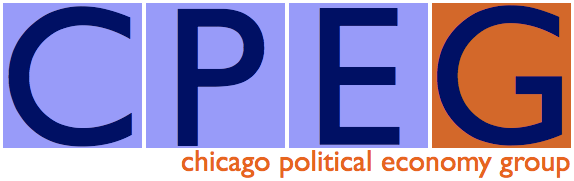